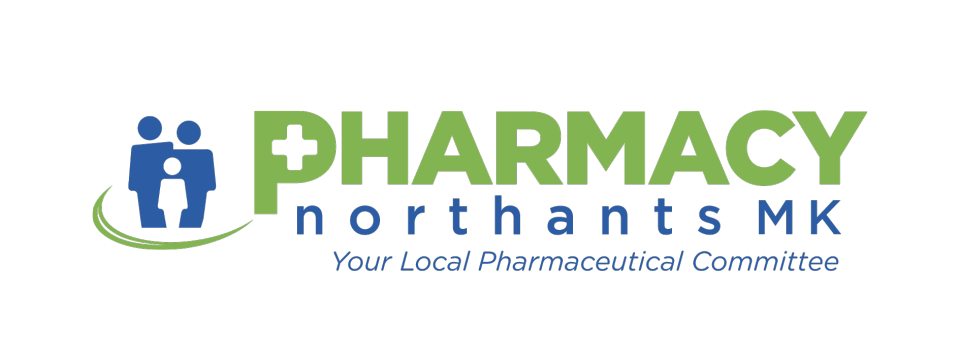 PHARMACY NORTHANTS MK LPC PRESENTS2015-2016 ACCOUNTS
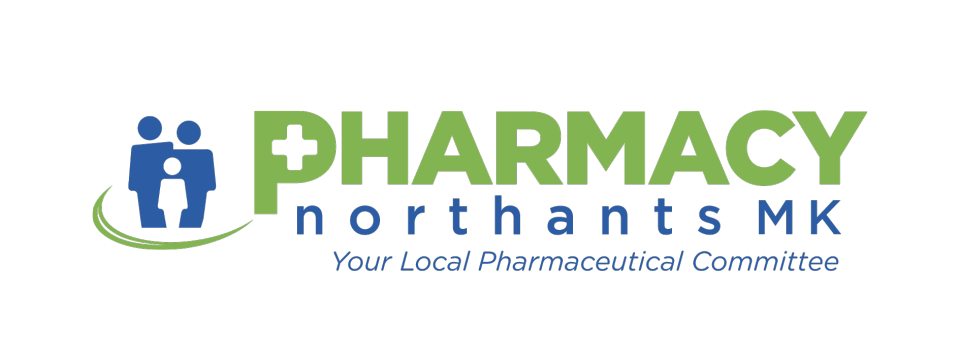 RAJA SRIKAKULAPU
 TREASURER
LEVIES COLLECTION
From Oct 2015 - March 2016   levies collected  £4000 vs £16000.  A reduction of 75%
From April 2016 – September 2016 levies collected £9000 vs £16000.A reduction of 43%.
Sept 2016 balance in the account £130047.63 
Over the next 6 months we propose  collecting a levy of £4000  (£24000) 
Our expenditure for 2015-2016 was £121,910 .
We need to keep  50% of our running cost in the account
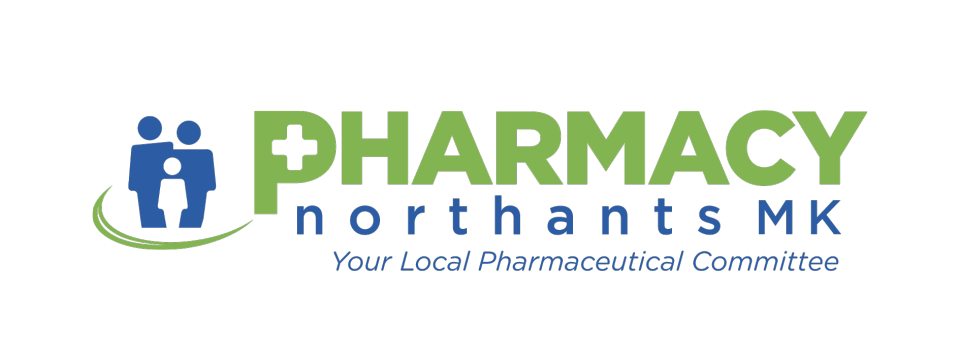